GSTA District II Science Teachers Conference
Experiential Learning and Inquiry for Physical Science Educators
E.L.I.P.S.E.   2.0
Registration - $10. Lunch will be provided with Takeaways & Door Prizes
Grand Prize is a Drone
University of North Georgia
Gainesville Campus—Science Building
3820 Mundy Mill Rd. Gainesville 30503
Saturday, April 30 from 9:00a.m. – 3:20p.m.
Registration :  http://georgiascienceteacher.org/event-2093910
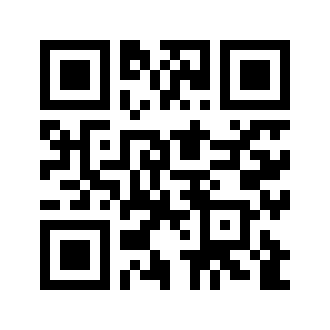 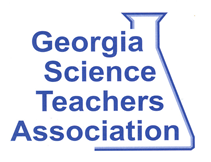 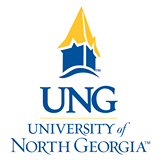 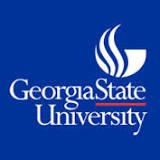 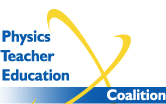 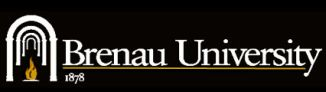 Experiential Learning and Inquiry for Physical Science Educators (ELIPSE) is the theme for the Georgia Science Teachers Association (GSTA) District II (northeast Georgia) Conference
The conference will present inquiry based strategies and technologies to enhance K- 12 student learning. Participants will be actively involved in learning inquiry techniques. The conference is being hosted by UNG - Gainesville, and is sponsored by the Georgia Science Teachers Association (GSTA),UNG - Gainesville, Brenau University College of Education, and the Georgia State University physics and astronomy department. 
Conference Location, Date & Time
The conference will be held at the Science Building at UNG-Gainesville (3820 Mundy Mill Rd. Gainesville 30503) on Saturday, April 30, 2016 from 9:00 a.m. - 3:20 p.m. Lunch will provided to all participants. Take-away’s will be available at registration pickup. Door prizes will be presented at the closing session.  The grand prize will be a drone.
REGISTRATION IS $10.00
Schedule
The featured presentation topic will be The Interdisciplinary Approach in Science, presented by UNG professor Dr. Sarah Formica.
Three 80 minute sessions are scheduled, with three or four presentation choices per session.
The conference will conclude with presentation of door prizes with a drone as the grand prize.
Theme of the sessions will be Google Earth Engines, Nature as a Laboratory, and NASA's Digital Learning Network, Inquiry and Engineering in the elementary, middle and high school, s well as Remote Sensing, and Modeling Chemistry – particle diagrams, chemical equations, and stoichiometry.
Presenters will include faculty from the University of North aGeorgia, and GSTA members from District II and around the state.
Up to 1 professional learning units (PLU's) is available for participation
CLICK ON "REGISTRATION" BELOW TO GO TO THE REGISTRATION PAGE:
http://georgiascienceteacher.org/event-2093910